NRP
Dr. Mehrdad Rezaei
SUMS - 1399
Asphyxiated neonate
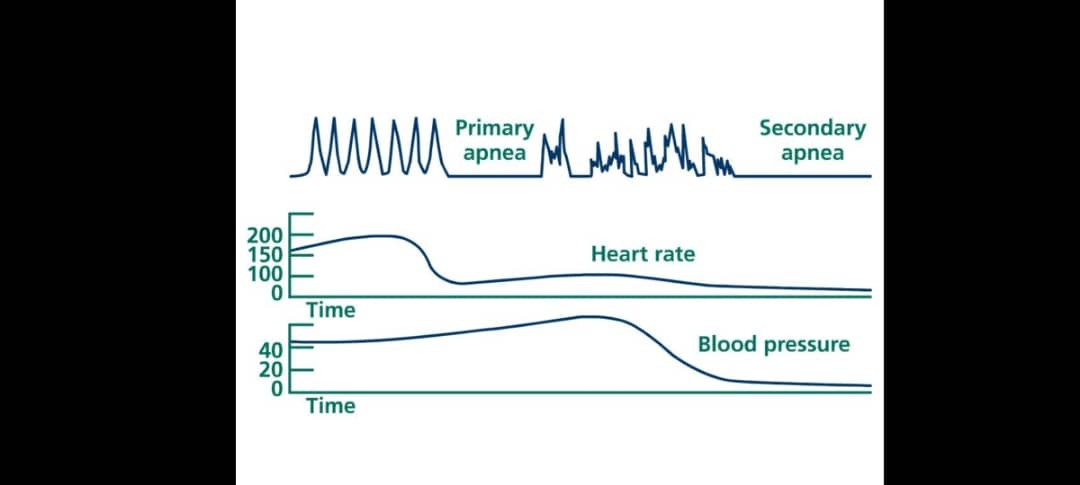 After birth
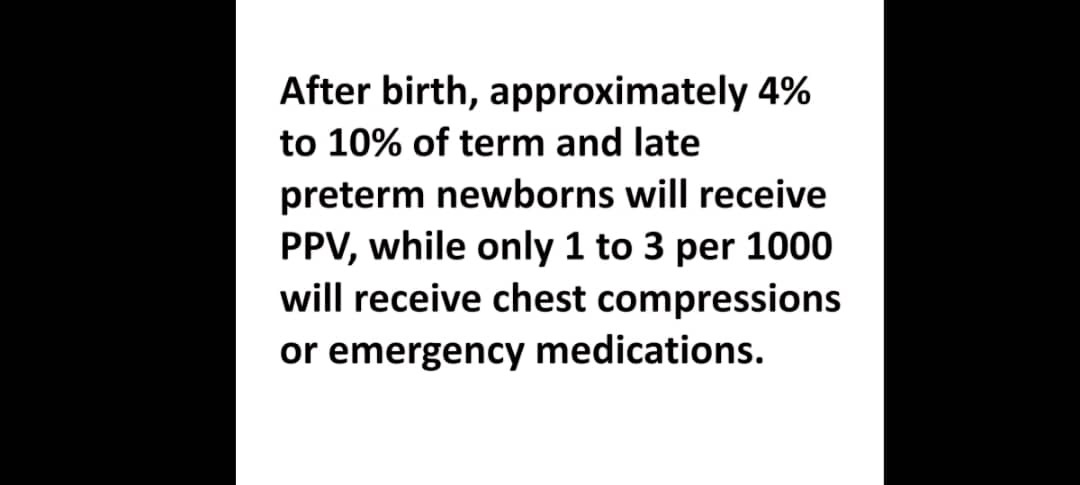 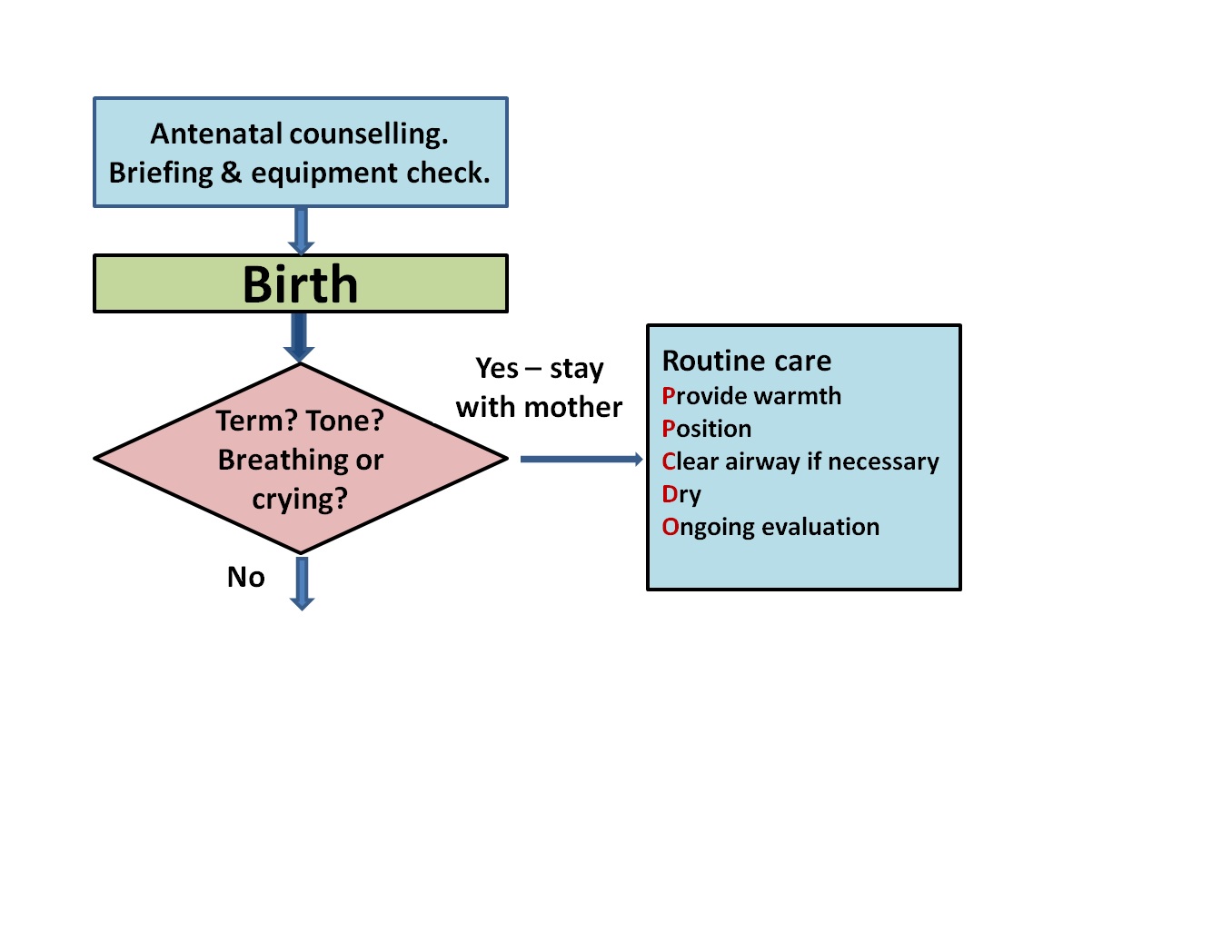 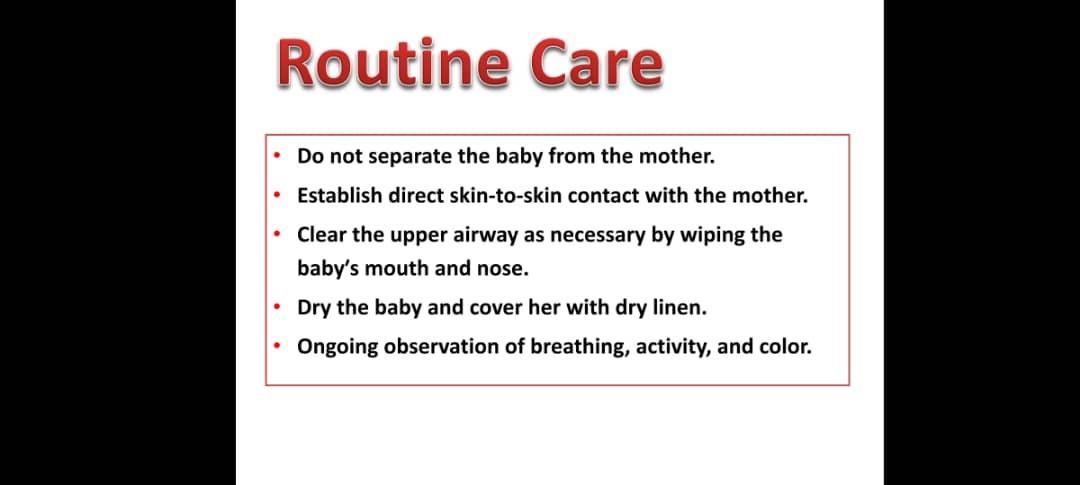 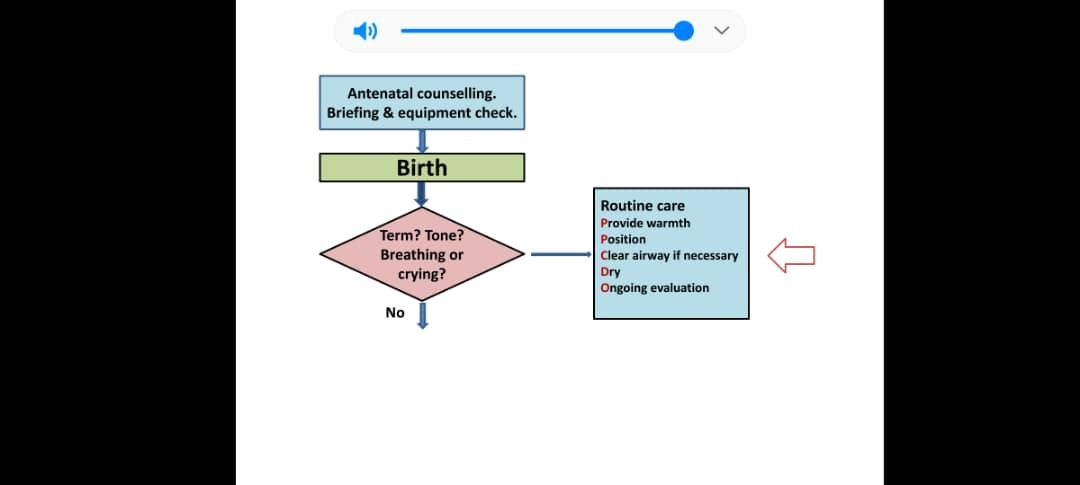 First Steps of neonatal resuscitaion:
Pulse oximetry
Pulse oximetry
Cyanosis
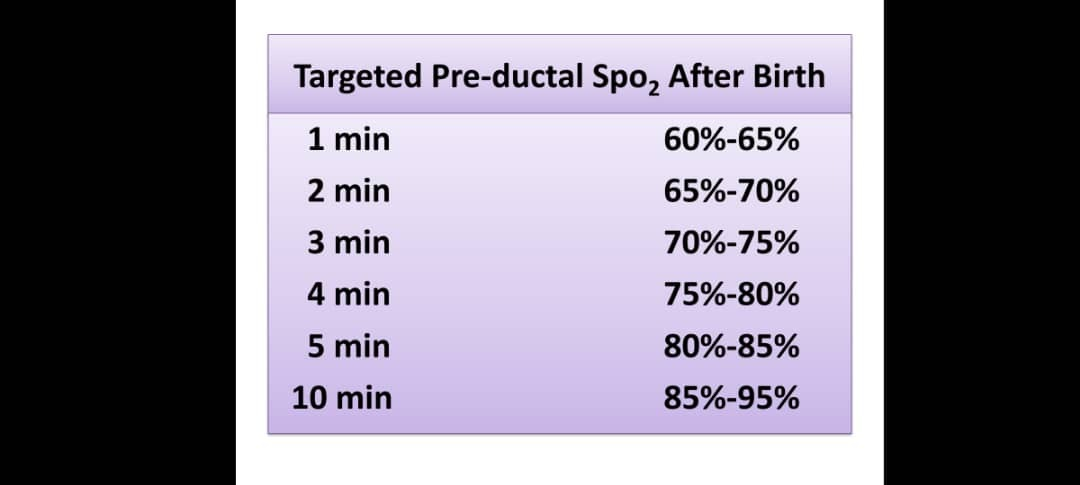 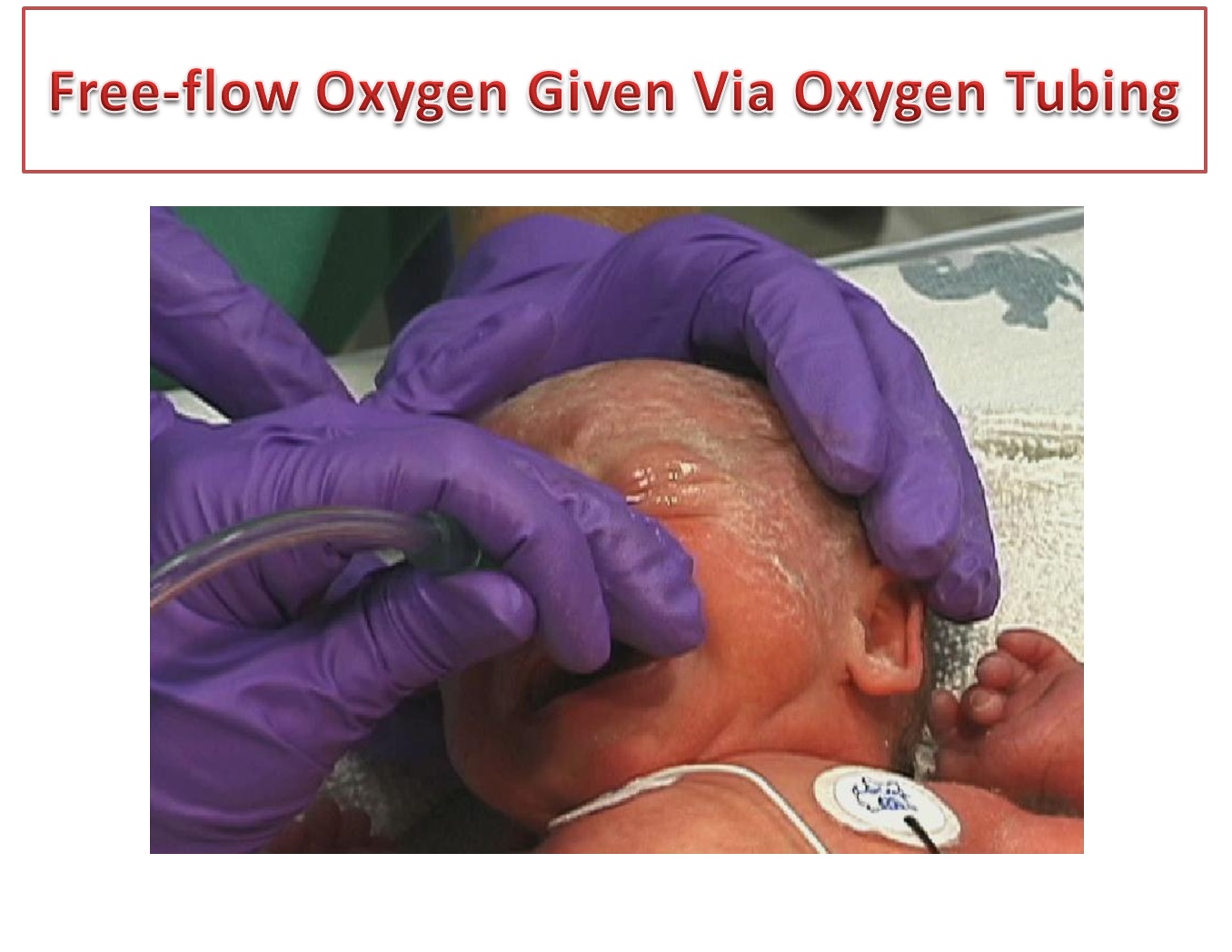 PPV Devices:
Shape
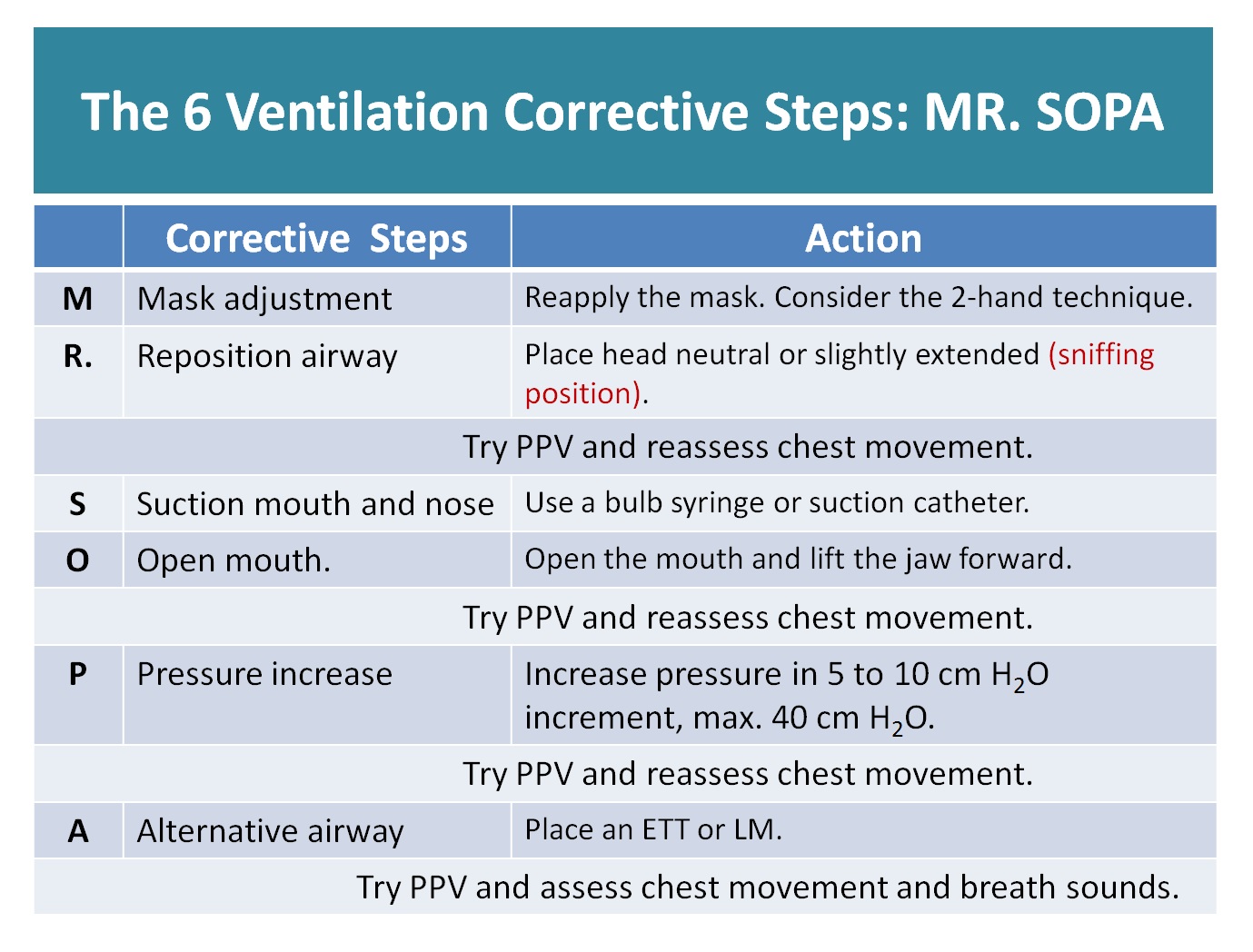 ETT
Medication: